10.Výzva MAS Labské skály – Kvalitní školy pro všechny III.
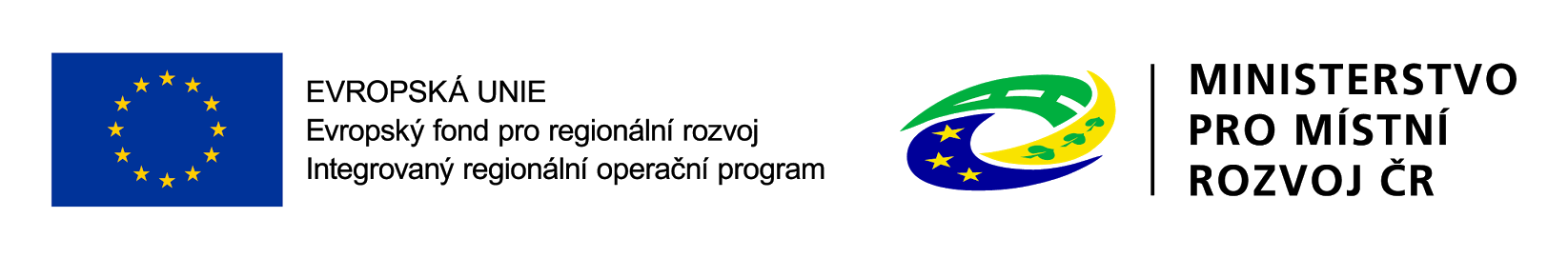 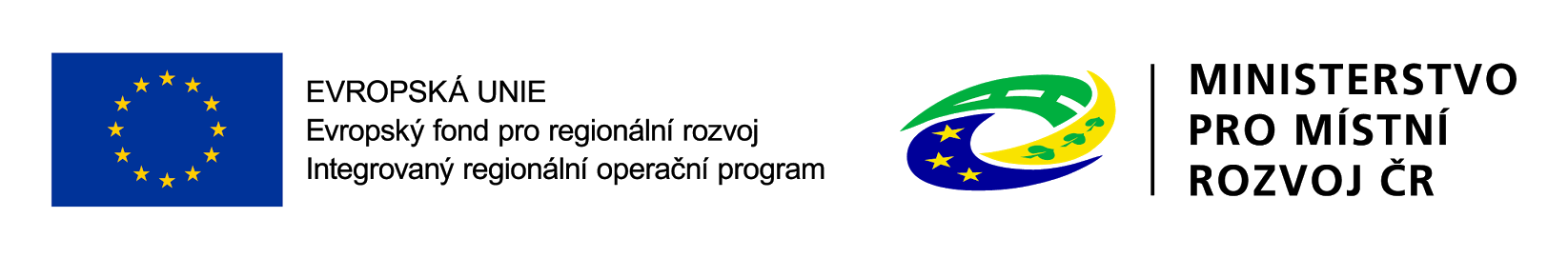 Program semináře

 - Administrace výzev na MAS 
Odpovědnost žadatele
10.výzva MAS Labské skály – Kvalitní školy pro všechny III. (pravidla, podání žádosti v ISKP, přílohy, výběr dodavatele)
Otázky a odpovědi
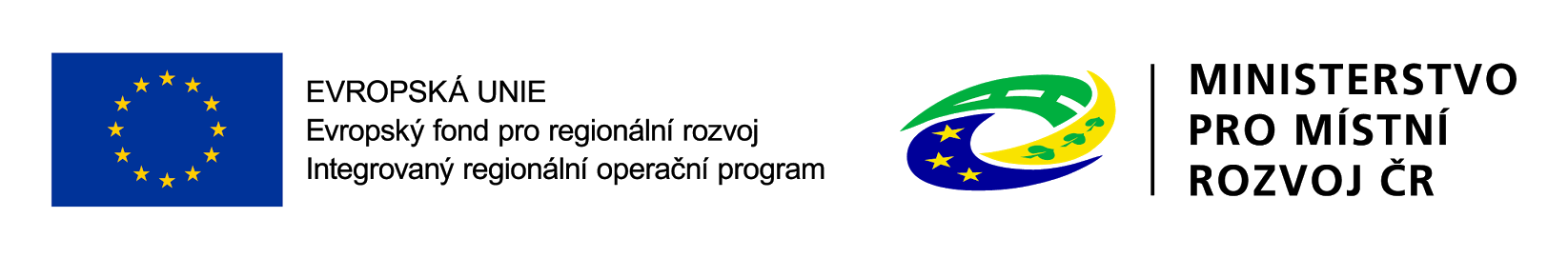 Pravidla – Podporované aktivity

Soulad s MAP !!!
MŠ – prokazatelné navýšení kapacity, důsledně popsáno ve Studii proveditelnosti, pokud má  školka výjimku  od KHS –lze projekt řešit tak, aby výjimka již nebyla potřeba  - v rejstříku škol pak může být stejná kapacita – nebo navýšená 
Povinnou přílohou je stanovisko KHS
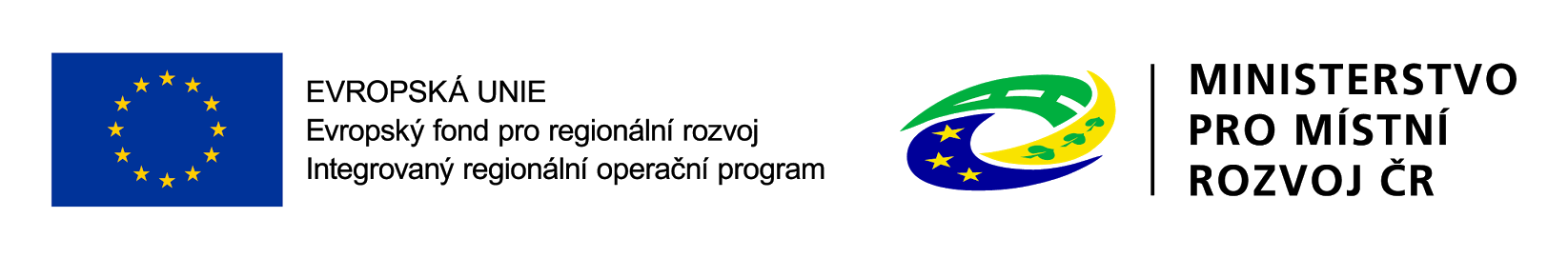 Hlavní a vedlejší aktivity
Hlavní aktivity – min. 85%
Stavba, vč. sítí
Vybavení budov a učeben
Kompenzační pomnůcky 

Vedlejší aktivita – max 15% 
demolice související s realizací projektu, 
 pořízení bezpečnostních prvků a zařízení, osvětlení, elektronického a mechanického zabezpečení, 
 pořízení herních prvků, 
 úpravy venkovního prostranství (přístupové cesty v areálu, zeleň, hřiště a herní prvky), 
 projektová dokumentace, EIA,
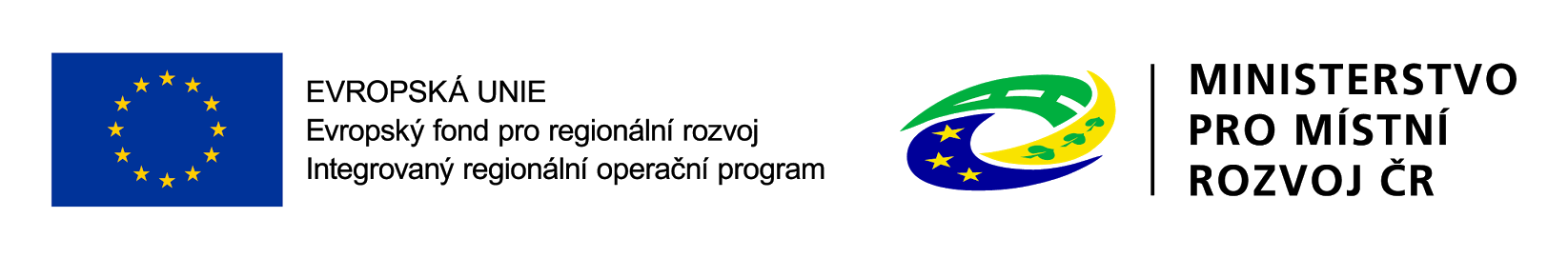 Vedlejší aktivita

zabezpečení výstavby (technický dozor investora, BOZP, autorský dozor), 
 pořízení služeb bezprostředně souvisejících s realizací projektu (příprava a realizace zadávacích a výběrových řízení, zpracování studie proveditelnosti), 
 povinná publicita (podle kap. 13 Obecných pravidel).
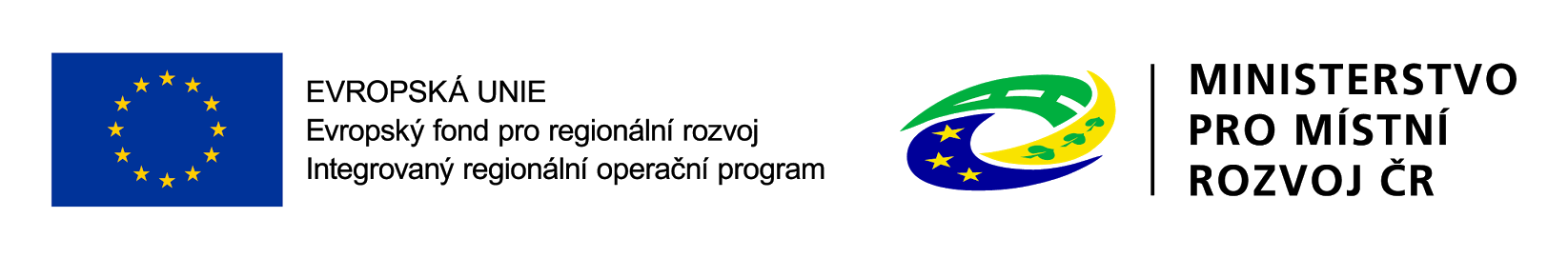 Přílohy
1. Plná moc – i když žadatel zplnomocní manažera  MAS důrazně doporučuje, zřídit starostovi ( nebo jinému pověřenému) přístup do MS 2014+ a přidat jej k projektu minimálně jako čtenáře, aby  měl přístup  k dokumentům a věděl co se na projektu děje!!!
2. Zadávací a výběrová řízení  ( záložka veřejné zakázky) – po podání žádosti je nutné přepnout do stavu podána 
3. Doklady o právní subjektivitě ( záložka dokumenty)Právní subjektivitu nemusí dokládat: 
 kraje a jimi zřizované organizace, 
 obce a jimi zřizované organizace, 
 organizační složky státu, 
 příspěvkové organizace organizačních složek státu.
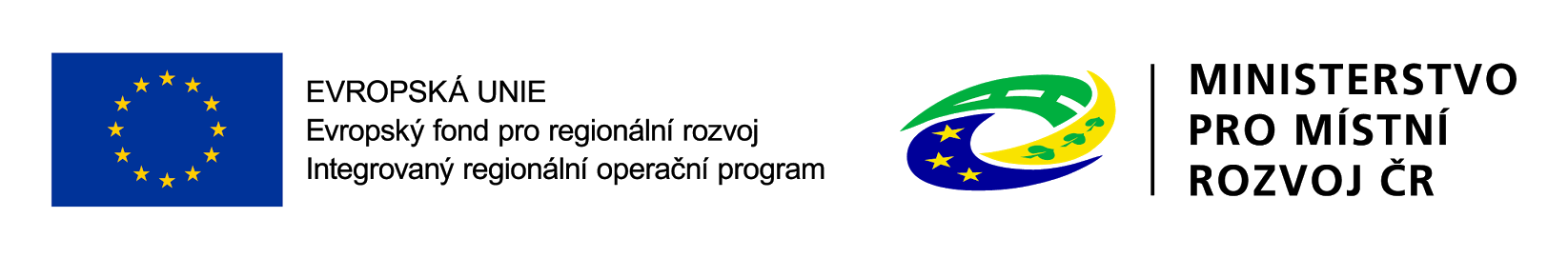 Přílohy

4. Výpis z rejstříku trestů 
Žadatel od 27. 3. 2017 není povinen předkládat výpis z rejstříku trestů. 
Pokud MS2014+ vyžaduje doložení povinné přílohy Výpis z rejstříku trestů na záložce Dokumenty, nahraje žadatel jako přílohu dokument, ve kterém uvede, že doložení přílohy je nerelevantní. 

5. Studie proveditelnosti 
Studie proveditelnosti musí být zpracována podle osnovy uvedené v příloze č. 4A těchto Pravidel. ( Pozor na platnou verzi) Slouží k posouzení potřebnosti a realizovatelnosti projektu a usnadňuje podání žádosti o podporu v MS2014+, neboť mnoho údajů, uváděných ve Studii, bude využito při vyplňování elektronického formuláře žádosti.
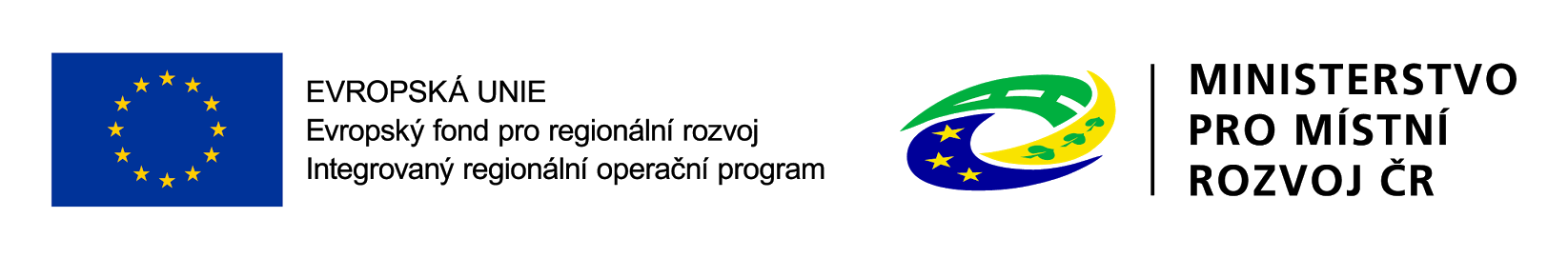 Přílohy

6. Doklad o prokázání právních vztahů k majetku, který je předmětem projektu 
Žadatel dokládá výpisy z katastru nemovitostí u majetku, který bude předmětem projektu. Výpis z katastru nemovitostí nesmí být k datu podání žádosti starší než 3 měsíce.
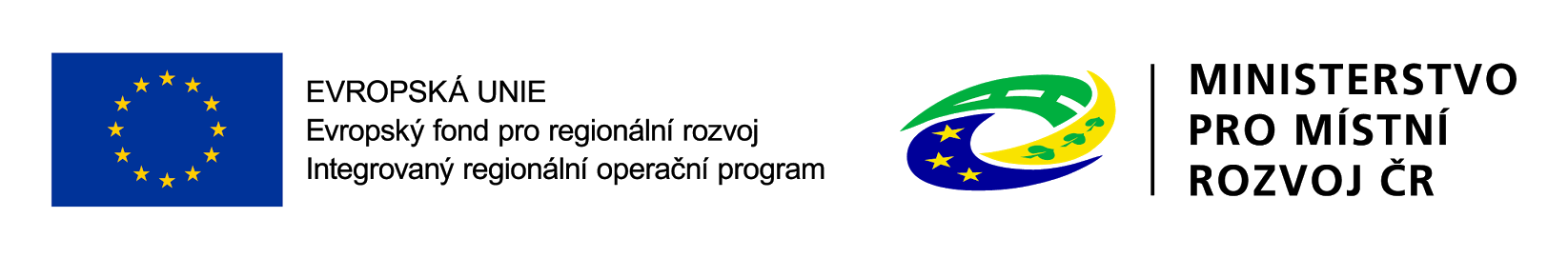 Přílohy
7. Územní rozhodnutí nebo územní souhlas nebo veřejnoprávní smlouva nahrazující územní řízení 
Pokud se projekt týká stavby, žadatel dokládá územní rozhodnutí s nabytím právní moci. Pokud stavba nevyžaduje územní rozhodnutí, dokládá územní souhlas či účinnou veřejnoprávní smlouvu nahrazující územní řízení. Dokument je nutné doložit s datem nabytí právní moci/vydání/uzavření, které bude odpovídat nejpozději dnu podání žádosti o podporu. 
Pokud žadatel požádal o vydání společného územního rozhodnutí a stavebního povolení nebo pokud stavba nevyžaduje územní rozhodnutí ani územní souhlas, tuto přílohu nedokládá a přiloží jako přílohu dokument, ve kterém bude uvedeno, že tato příloha je nerelevantní.
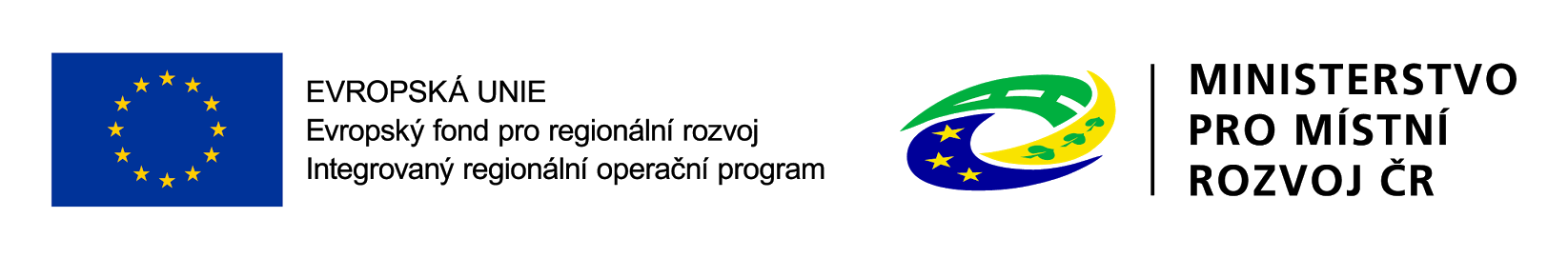 Přílohy
8. Žádost o stavební povolení nebo ohlášení, případně stavební povolení nebo souhlas s provedením ohlášeného stavebního záměru nebo veřejnoprávní smlouva nahrazující stavební povolení 
Pokud žadatel nebude mít k dispozici stavební povolení nebo souhlas s provedením ohlášeného stavebního záměru či veřejnoprávní smlouvu nahrazující stavební povolení, dokládá žádost o stavební povolení nebo ohlášení, potvrzené stavebním úřadem, a přílohy, nejsou-li doloženy v jiné příloze žádosti o podporu, či návrh veřejnoprávní smlouvy. 
Pokud žadatel požádal o vydání společného územního rozhodnutí a stavebního povolení, dokládá společné rozhodnutí s nabytím právní moci nebo žádost o vydání společného územního rozhodnutí a stavebního povolení. 
Pokud byl na stavbu vydán územní souhlas a stavba nepodléhá povinnosti stavebního povolení nebo ohlášení, žadatel tuto přílohu nedokládá a přiloží dokument, ve kterém bude uvedeno, že tato příloha je nerelevantní.
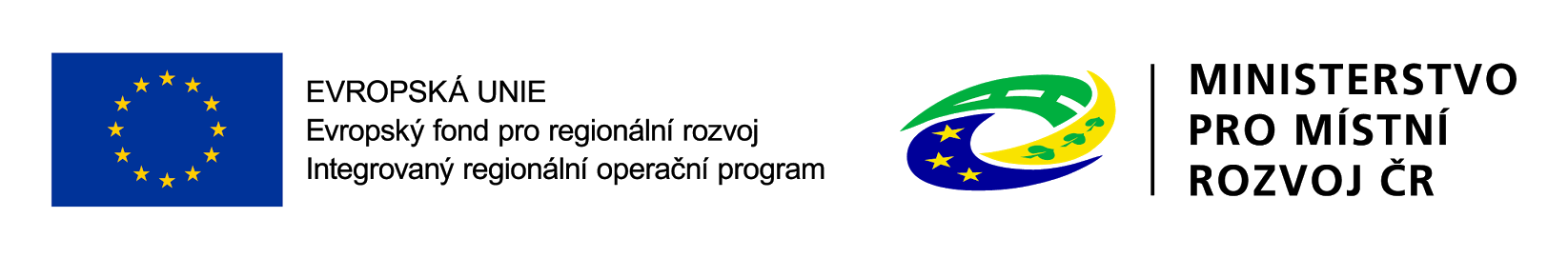 Přílohy – upozornění ke SP
UPOZORNĚNÍ 
Žadatel popisuje územní a stavební řízení v daném projektu v kapitole 6 Studie proveditelnosti. 
Pokud žadatel k žádosti o podporu doložil žádost o stavební povolení, ohlášení nebo stavební povolení bez nabytí právní moci, případně neplatné stavební povolení či návrh veřejnoprávní smlouvy, musí nejpozději do vydání Rozhodnutí/Stanovení výdajů doložit stavební povolení s nabytím právní moci nebo souhlas s provedením ohlášeného stavebního záměru, případně účinnou veřejnoprávní smlouvu. 
Pokud žadatel k žádosti o podporu doložil žádost o vydání společného územního rozhodnutí a stavebního povolení, musí nejpozději do vydání Rozhodnutí/Stanovení výdajů doložit společné rozhodnutí s nabytím právní moci. 
Dokument žadatel dokládá současně se Žádostí o změnu jako doplnění žádosti o podporu (viz kap. 16 Obecných pravidel). 
Orientační harmonogram administrace projektů, od příjmu žádostí o podporu do přípravy a vydání Rozhodnutí/Stanovení výdajů, je uveden v kap. 2.8 Obecných pravidel.
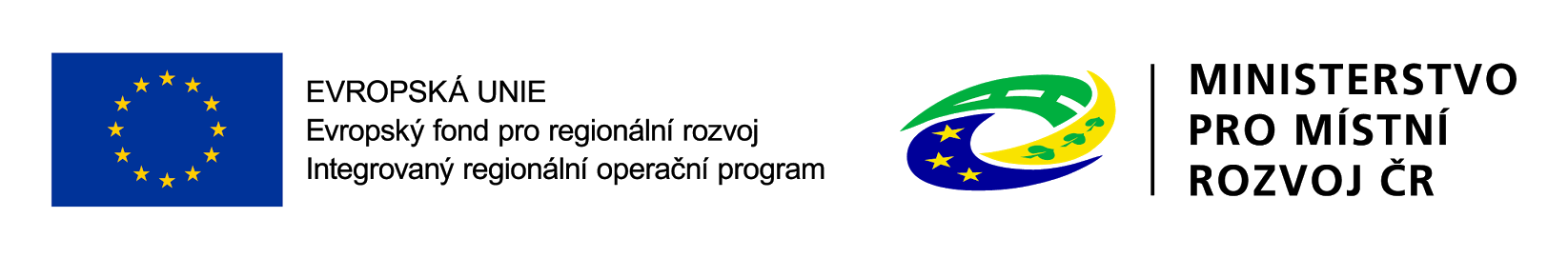 Soulad projektů se SCLLD
Je nutné, aby se dal vyčíst ze studie proveditelnosti 
SCLLD MAS Labské skály ( Strategie komunitně vedeného místního rozvoje) je uveřejněna na www.maslabskeskaly.cz 
Analytická část  kap. Školství  tabulka č. 15 ( Petrovice i Markvartice tu mají  vyznačen záměr  přístavby  i rekonstrukce), ve SWOT analýze –slabé stránky  je uveden nedostatek zázemí  pro prorodinnou politiku kam spadají i MŠ, dále potřeba  realizace odborných učeben 
Specifický cíl: 2.2 Podpora klíčových kompetencí a inkluzivního vzdělávání
Soulad projektu se SCLLD je jedna ze základních podmínek při čerpání z alokace na SCLLD – musí být ve SP popsán – jinak jde  o nenapravitelné kritérium
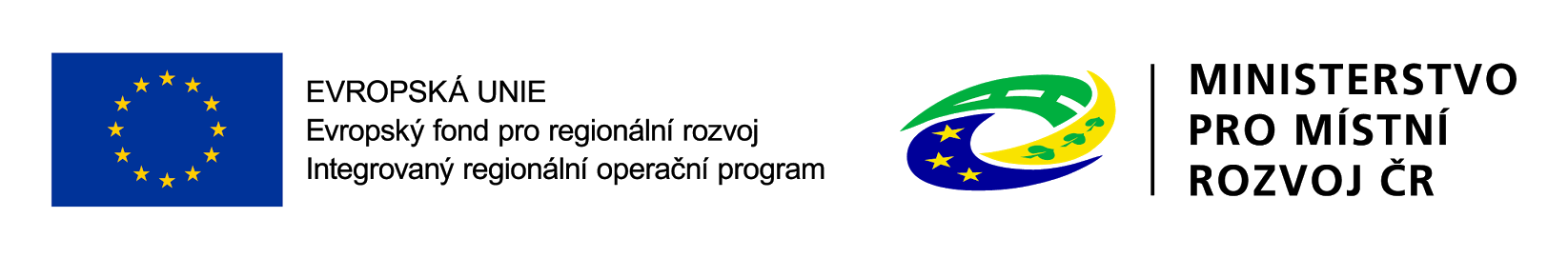 Přílohy
9. Projektová dokumentace pro vydání stavebního povolení nebo pro ohlášení stavby 
Žadatel dokládá projektovou dokumentaci, zpracovanou autorizovaným projektantem, v podrobnosti pro vydání stavebního povolení, která je součástí žádosti o stavební povolení, nebo je ověřená stavebním úřadem ve stavebním řízení. Jako ověření dostačuje razítko s podpisem a označením stavebního úřadu alespoň na titulní straně projektové dokumentace. Projektové dokumentace jsou zpracovány podle zákona č. 183/2006 Sb., o územním plánování a stavebním řádu, ve znění pozdějších předpisů, bližší specifikace je ve vyhlášce č. 499/2006 Sb., o dokumentaci staveb, ve znění pozdějších předpisů.
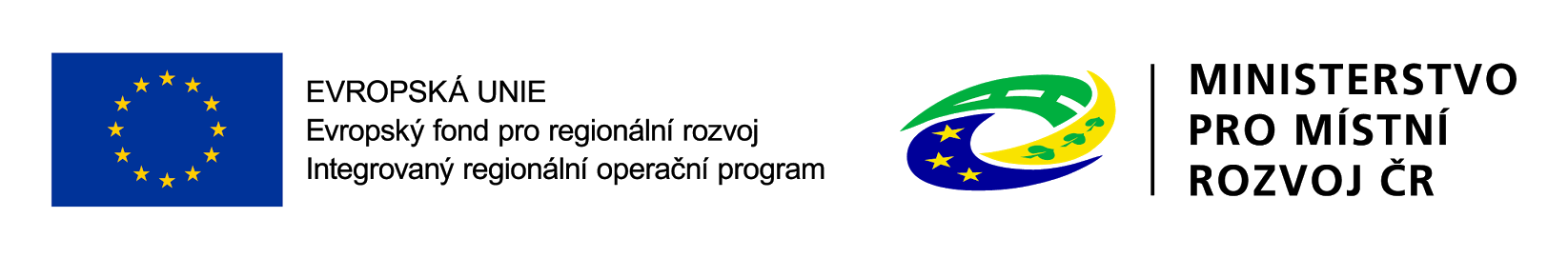 Přílohy
10. Položkový rozpočet stavby 
Žadatel stanoví ceny stavebních prací za účelem zjištění předpokládané ceny způsobilých výdajů hlavních a vedlejších aktivit projektu u nezahájených zakázek na základě stavebního rozpočtu, který se vztahuje k příslušnému stupni projektové dokumentace, a přiloží jeho originál ve formátu pdf jako povinnou přílohu k žádosti. 
Stavební rozpočet je nutno členit na stavební objekty, popř. dílčí stavební nebo funkční celky, případně jiné obdobné části a to tak, aby bylo možno jednoznačně vymezit způsobilé/nezpůsobilé výdaje a hlavní/vedlejší aktivity projektu. 
V případě, že žadatel předkládá projektovou dokumentaci ve stupni pro stavební povolení/ohlášení stavby, doloží stanovení výdajů za stavbu/stavební práce v členění podle způsobu jejich financování, tedy členěné na způsobilé/nezpůsobilé a hlavní/vedlejší výdaje projektu v souladu s požadavky Specifických pravidel.
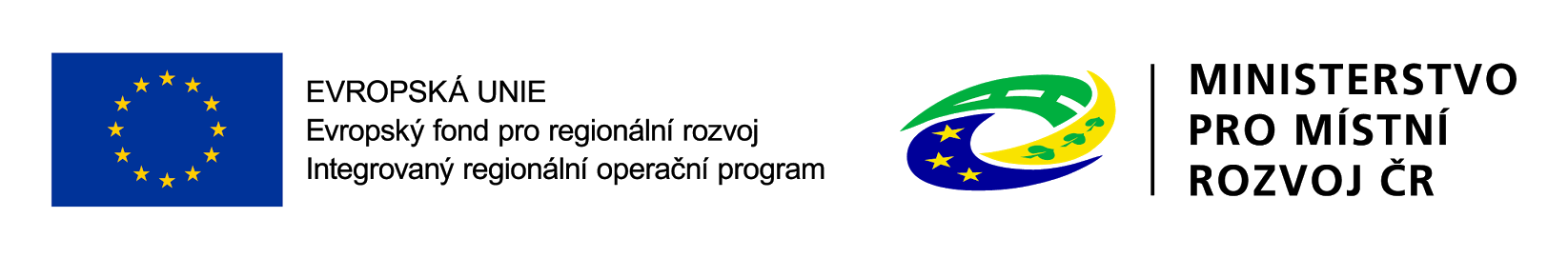 Přílohy
11. Výpočet čistých jiných peněžních příjmů 
Dokládají žadatelé, kteří předpokládají jiné peněžní příjmy v období realizace projektu. Vzor výpočtu čistých jiných peněžních příjmů je uveden v příloze č. 29 Obecných pravidel pro žadatele a příjemce. Nerelevantní.

12. Čestné prohlášení o skutečném majiteli 
Pokud je žadatelem právnická osoba mimo veřejnoprávní právnické osoby, jako povinnou přílohu žádosti o podporu předkládá čestné prohlášení obsahující informaci o skutečném majiteli ve smyslu § 4 odst. 4 zákona č. 253/2008 Sb., o některých opatřeních proti legalizaci výnosů z trestné činnosti a financování terorismu. 
Vysvětlení, co se rozumí skutečným vlastníkem, nalezne žadatel v Obecných pravidlech pro žadatele a příjemce v kap. 2.6.1. Vzor čestného prohlášení je přílohou Obecných pravidel č. 30. Žadatel je povinnen uvést v čestném prohlášení informace minimálně v rozsahu uvedeném ve vzoru.  U obcí nerelevantní
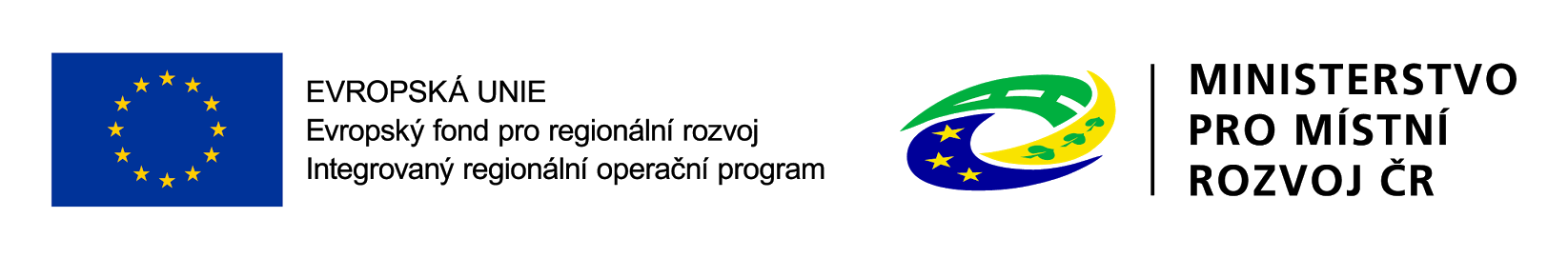 Přílohy
13. Výpis z Rejstříku škol a školských zařízení 
Doloží žadatel za všechny školy a školská zařízení dotčená projektem. Výpis z Rejstříku škol a školských zařízení nesmí být v době podání žádosti starší 3 měsíců. 

14. Stanovisko Krajské hygienické stanice ke kapacitě školy 
Sdělení Krajské hygienické stanice k udělení výjimky ke kapacitě zařízení. 
Přílohu žadatel dokládá, pokud realizací projektu dojde k modernizaci školského zařízení, která zajistí zachování kapacity mateřské školy bez nutnosti udělit výjimku Krajské hygienické stanice ke zvýšení kapacit.
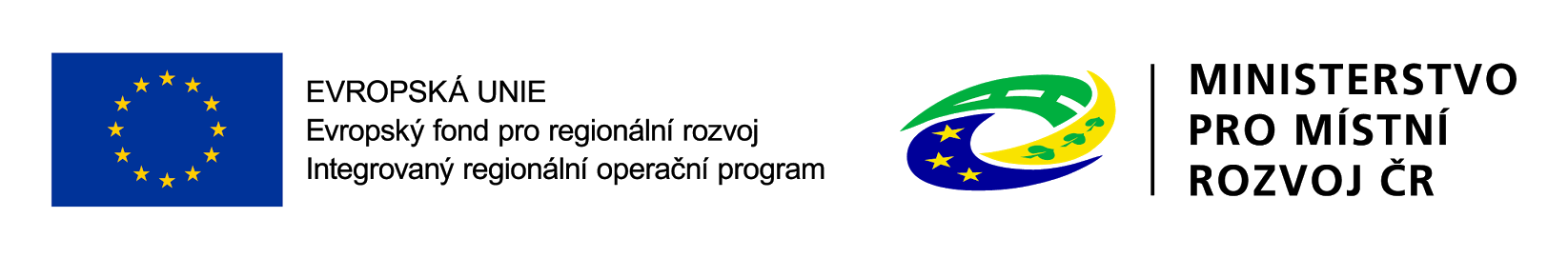 Maximální výše způsobilých výdajů
Max.výše ZV – 3 000 000,- Kč 
UPOZORNĚNÍ 
V případě, že dojde v mateřské škole (provozované podle zákona č. 561/2004 Sb.): 
- k navýšení kapacity zařízení minimálně o 16 dětí (do navýšení kapacity se započítává i modernizace objektu z důvodu trvalého zachování kapacity, pro kterou je nyní udělena výjimka Krajské hygienické stanice), jsou v plné míře způsobilé všechny výdaje na hlavní i vedlejší aktivity projektu. 
- k navýšení kapacity zařízení o méně než 16 dětí, jsou plně způsobilé pouze výdaje související s rozšířením kapacity kmenových tříd, nákup kompenzačních pomůcek a stavební úpravy budovy spojené s bezbariérovostí. Ostatní výdaje na hlavní a vedlejší aktivity jsou způsobilé v poměrné části dle navýšené kapacity a stávající kapacity vycházející z Rejstříku škol a školských zařízení.
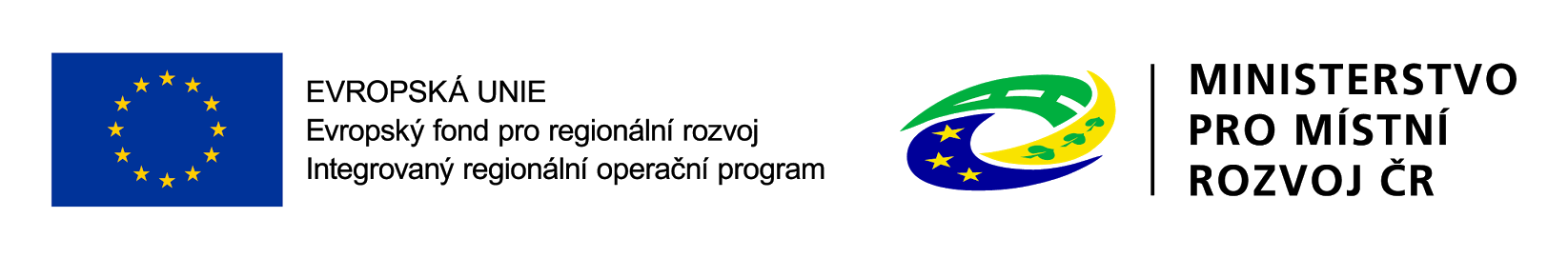 Způsobilé výdaje MŠ
Způsobilé výdaje na hlavní aktivity projektu: 
Stavba 
 výstavba nové budovy sloužící pro péči o děti do 3 let nebo předškolní vzdělávání, související s rozšířením stávající kapacity zařízení, 
 rozšíření stávající budovy sloužící pro péči o děti do 3 let nebo předškolní vzdělávání, související s rozšířením stávající kapacity zařízení, 
 stavební úpravy stávající budovy pro péči o děti do 3 let nebo předškolní vzdělávání nebo jiného objektu pouze z důvodu rozšíření stávající kapacity předškolního vzdělávání či vzniku zcela nového vzdělávacího zařízení, 
 stavební úpravy společných prostor, kmenových učeben a prostor pro spánek dětí v rámci budovy mateřské školy (zapsané do školského rejstříku), 
 stavební úpravy objektu dle vyhlášky č. 398/2009 Sb. související s podporou sociální inkluze v rámci projektu rozšíření kapacit (např. zajištění bezbariérového přístupu), 
 budování a modernizace související inženýrské sítě (vodovod, kanalizace, plyn, elektrické vedení) v rámci stavby, která je součástí projektu a projektové dokumentace stavby (způsobilým výdajem je přípojka realizovaná i mimo pozemek hlavní stavby, pokud je tato přípojka součástí projektové dokumentace a souvisí s realizovaným projektem).
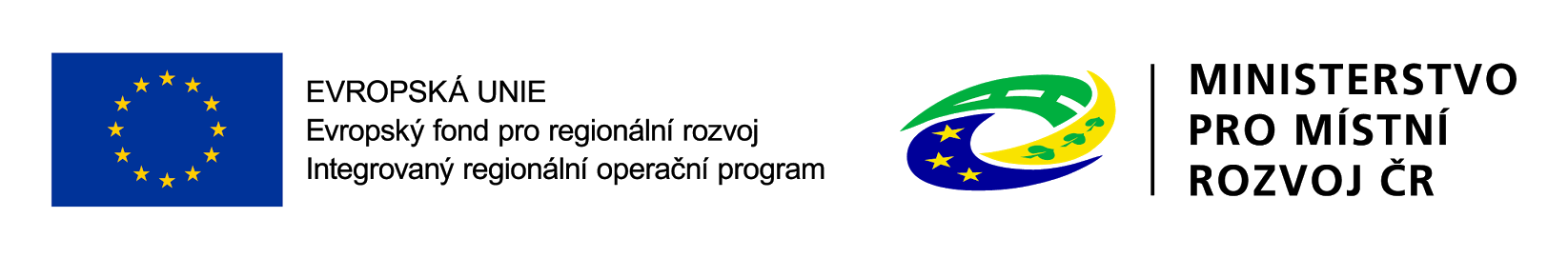 Upozornění k bezbarierovosti
UPOZORNĚNÍ 
Stavebně upravené prostory (učebny, jídelna, sborovna, ředitelna) podpořené z IROP musí být vždy bezbariérově dostupné. Základním požadavkem je zajištění bezbariérové toalety a umožnění volného pohybu osob na vozíku od vstupu do budovy po vstup do prostor podpořených z IROP. Další stavební úpravy podle vyhlášky č. 398/2009 Sb. jsou způsobilým výdajem v hlavní aktivitě a žadatel popisuje potřebnost těchto úprav ve Studii proveditelnosti (osnova je přílohou č. 4A těchto Pravidel). Pokud je zařízení již bezbariérové a dostupnost prostor bude zajištěna, žadatel popíše tento stav rovněž ve Studii proveditelnosti.
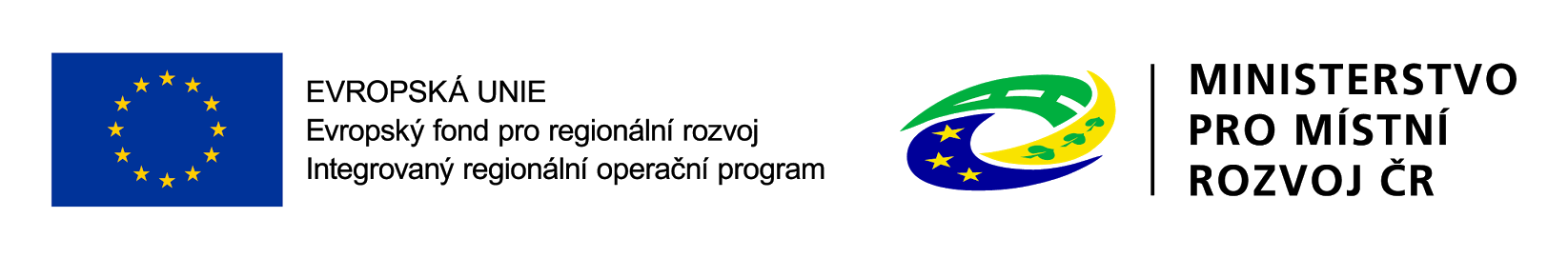 Způsobilé výdaje – MŠ vybavení
Pořízení vybavení budov, učeben, výukových prostor 
 pořízení alternativních výukových prostor např. jurty, unimobuňky/obytné kontejnery, 
 pořízení nábytku, 
 vybavení zázemí infrastruktury pro péči o děti do 3 let nebo předškolní vzdělávání (vybavení kmenových tříd, prostory pro spánek dětí, společné prostory, zázemí pro personál, šatny, toalety, jídelna apod.), 
 pořízení kompenzačních pomůcek a kompenzačního vybavení nezbytných pro zajištění rovného přístupu ke vzdělávání dětem se speciálními vzdělávacími potřebami.
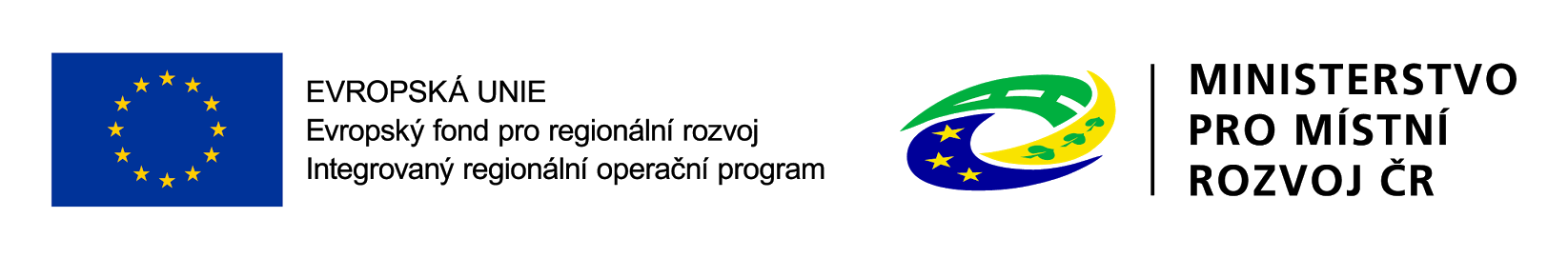 Způsobilé výdaje vedlejší aktivita - MŠ
 demolice původního objektu, ve kterém probíhala výchova a vzdělávání dětí, a budov na pozemku objektu, jejichž odstranění souvisí s realizací projektu; demolice nemůže být jedinou aktivitou projektu, 
 pořízení bezpečnostních prvků a zařízení, osvětlení, elektronického zabezpečení vstupu do budovy a mechanického zabezpečení (oplocení), 
 pořízení vnitřních i venkovních herních prvků a hraček, 
úpravy venkovního prostranství v areálu zařízení péče o děti do 3 let nebo předškolního vzdělávání (zeleň, přístupové cesty v areálu zařízení, úprava a zřizování dětských hřišť, pítka, parkové úpravy, oplocení, 
 pořízení a obnova mobiliáře např. lavičky, herní prvky) a přístřešky nevyžadující stavební povolení, 
 parkovací místa na pozemku podpořeného zařízení pro předškolní vzdělávání (nejedná se o veřejná parkovací místa), 
 zabezpečení výstavby (technický dozor investora, BOZP, autorský dozor), 
 projektová dokumentace stavby, EIA, 
 pořízení služeb bezprostředně souvisejících s realizací projektu (příprava a realizace zadávacích a výběrových řízení, zpracování studie proveditelnosti), 
 nákup služeb, které jsou součástí pořízení dlouhodobého hmotného a nehmotného majetku, nejsou-li tyto služby součástí pořizovací ceny vybavení, 
 povinná publicita (viz kap. 13 Obecných pravidel), 
 DPH  - pokud si neuplatní
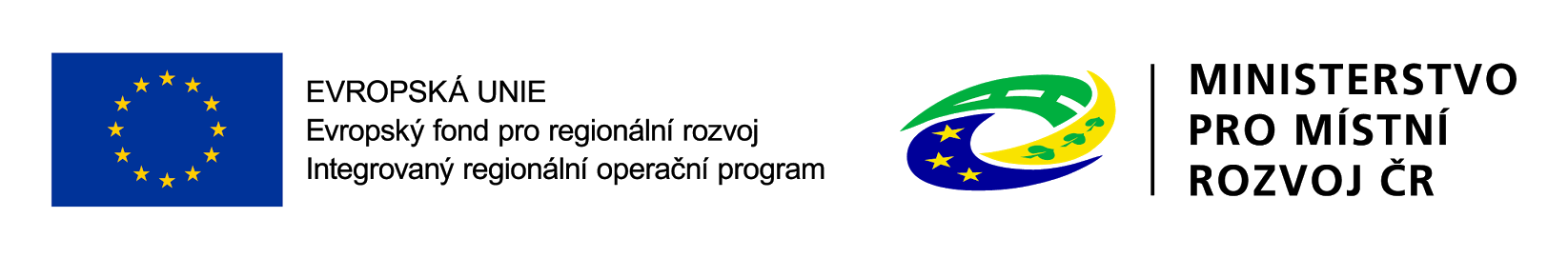 Způsobilé výdaje ZŠ
 Stavba 
 stavby, přístavby, nástavby, stavební úpravy a modernizace budov sloužící základnímu vzdělávání: 
o laboratoře, dílny, odborné a specializované učebny a výukové prostory ve vazbě na klíčové kompetence IROP, nezbytné zázemí těchto učeben (např. šatny k dílnám, sociální zázemí, přípravny, sklady pomůcek, úklidové komory), 
o odborné kabinety ve vazbě na klíčové kompetence IROP, 
o školní poradenské pracoviště v budově školy, 
o chodby, vstupní a spojovací prostory nezbytné pro propojení nově vybudovaných prostor, 
 stavby a stavební úpravy objektu dle vyhlášky č. 398/2009 Sb. související s podporou sociální inkluze v celé budově (např. zajištění bezbariérového přístupu), 
 budování a modernizace související inženýrské sítě (vodovod, kanalizace, plyn, elektrické vedení) v rámci stavby, která je součástí projektu a projektové dokumentace stavby (způsobilým výdajem je přípojka realizovaná i mimo pozemek hlavní stavby, pokud je tato přípojka součástí projektové dokumentace a souvisí s realizovaným projektem), 
 pouze ve správním obvodu ORP se SVL navíc: 
o nové kmenové učebny za účelem rozšíření kapacity školy, šatny a toalety pro potřeby nově vybudovaných kapacit, 
o nové kabinety ve vazbě na rozšiřování kapacit školy.
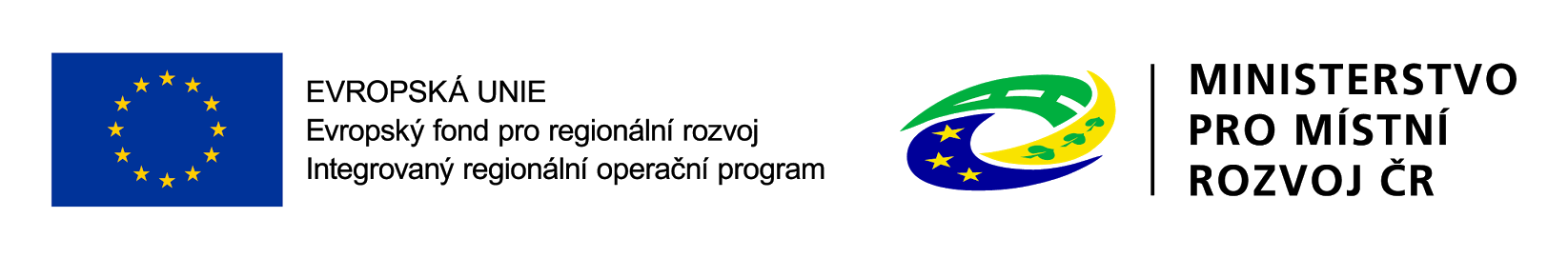 Upozornění k bezbarierovosti (ZŠ)
UPOZORNĚNÍ 
Učebny, výukové prostory, kabinety a další školní pracoviště podpořené z IROP musí být vždy bezbariérově dostupné. Základním požadavkem je zajištění bezbariérové toalety a umožnění volného pohybu osob na vozíku od vstupu do budovy po vstup do učebny (prostor) podpořené z IROP. Další stavební úpravy podle vyhlášky č. 398/2009 Sb. jsou způsobilým výdajem v hlavní aktivitě a žadatel popisuje potřebnost těchto úprav ve Studii proveditelnosti (příloha č. 4B těchto Pravidel). Pokud je vzdělávací zařízení již bezbariérové a dostupnost výukových prostor bude zajištěna, žadatel popíše tento stav rovněž ve Studii proveditelnosti.
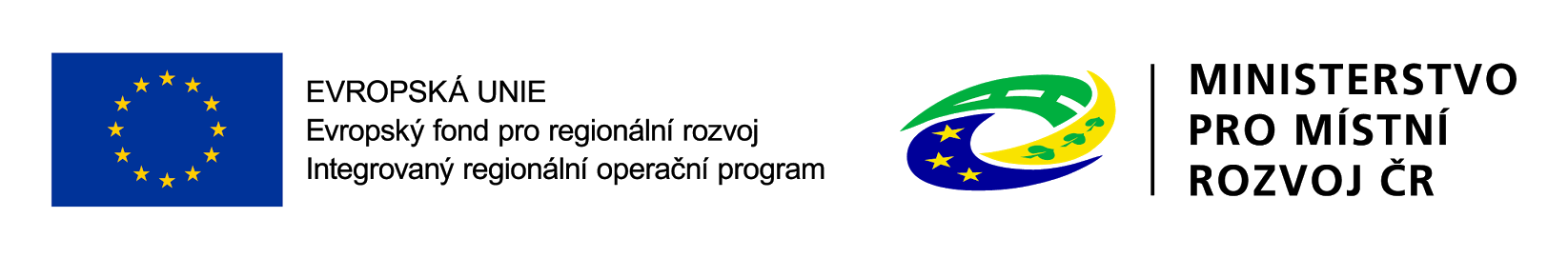 Způsobilé výdaje – vybavení ZŠ
Pořízení vybavení budov a zázemí 
 pořízení nábytku a vybavení laboratoří, dílen, odborných a specializovaných učeben, výukových prostor, kabinetů ve vazbě na klíčové kompetence IROP včetně nezbytného zázemí těchto učeben, 
 nákup výukových pomůcek a technického vybavení laboratoří, dílen, odborných a specializovaných učeben, výukových prostor a kabinetů (přípraven) ve vazbě na klíčové kompetence IROP (např. laboratorní soustavy, měřící zařízení, nářadí, SW a HW vybavení), 
 pořízení nábytku a vybavení poradenských pracovišť v budově školy, 
 pořízení nábytku do nově vybudovaných chodeb, vstupních a spojovacích prostor, 
 vybavení venkovních výukových prostor s vazbou na klíčové kompetence IROP, 
 pořízení kompenzačních pomůcek a kompenzačního vybavení nezbytných pro zajištění rovného přístupu ke vzdělávání dětem se speciálními vzdělávacími potřebami, 
 pouze ve správním obvodu ORP se SVL navíc: 
o pořízení nábytku a vybavení nových kmenových učeben, šaten, toalet a kabinetů ve vazbě na zvýšenou kapacitu.
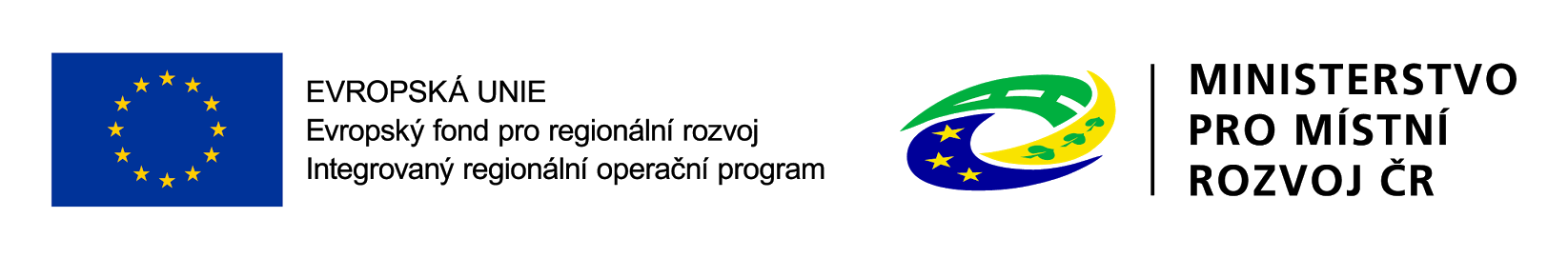 Indikátory - MŠ
Indikátory výstupu 
5 00 01 - Kapacita podporovaných zařízení péče o děti nebo vzdělávacích zařízení 
Povinný k výběru a k naplnění pro všechny projekty výzvy. Žadatel v žádosti o podporu vyplňuje cílovou hodnotu a datum, ke kterému se zavazuje ji naplnit. K naplnění cílové hodnoty indikátoru musí dojít k datu ukončení realizace projektu. 
Indikátor neměří pouhé navýšení kapacity podpořeného vzdělávacího zařízení oproti původnímu stavu. Do cílové hodnoty indikátoru se započítává celková kapacita podpořené (rekonstruované) třídy, např. v rámci projektu dojde k navýšení kapacity zařízení o 10 dětí, ale předmětem projektu je vybudování kmenové třídy pro 24 dětí (pro 14 stávajících dětí + 10 nových); hodnota indikátoru bude 24. 
Pokud projekt řeší bezbariérovost zařízení, je započítána kapacita dotčené části zařízení (např. pokud je budován výtah zpřístupňující 1. a 2. patro, bude do hodnoty indikátoru započítána kapacita všech tříd v obou zpřístupněných patrech). Každé místo je započítáno nanejvýše jednou. Podrobné informace k indikátoru naleznete v příloze č. 3 těchto Pravidel. 
5 00 00 - Počet podpořených vzdělávacích zařízení 
Povinný k výběru a k naplnění pro všechny projekty výzvy. Žadatel v žádosti o podporu vyplňuje cílovou hodnotu a datum, ke kterému se zavazuje ji naplnit. K naplnění cílové hodnoty indikátoru musí dojít k datu ukončení realizace projektu. 
Projekty obsahující aktivity zaměřené na děti starší než 3 roky nevykazují žádný indikátor výsledku, a proto je nutné, aby žadatel plánované výsledky projektu stručně slovně popsal na záložce „Popis projektu“ v MS2014+ při vyplňování žádosti. Do textového pole s názvem „Co je cílem projektu“ žadatel stručně popíše cíle projektu, očekávané výsledky a změny, kterých má být prostřednictvím projektu dosaženo. 
UPOZORNĚNÍ 
Podrobné informace k jednotlivým indikátorům a závazná pravidla jejich příloha č. 3
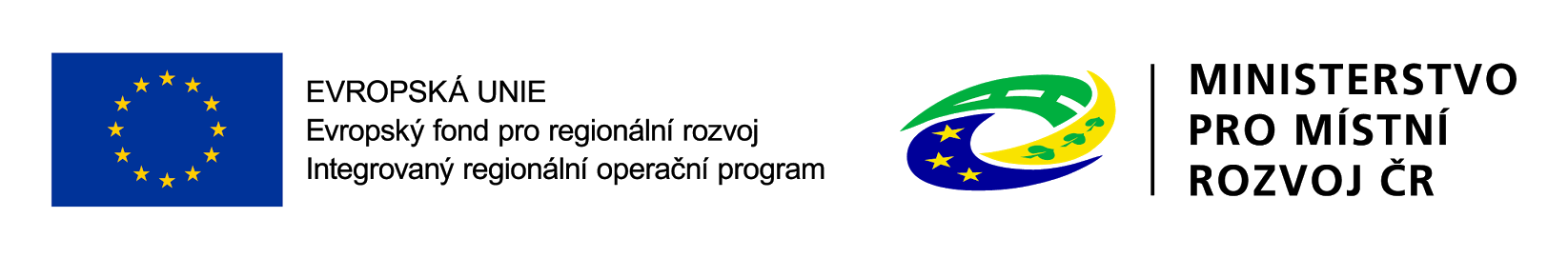 Způsobilé výdaje – vedlejší aktivita u ZŠ
Způsobilé výdaje na vedlejší aktivity projektu: 
 demolice budov v areálu školy, jejichž odstranění souvisí s realizací projektu, 
 pořízení bezpečnostních prvků a zařízení u vstupu do budovy (např. elektronické zabezpečení vstupu do budovy), 
 úpravy venkovního prostranství v areálu zařízení ZŠ (zeleň, přístupové cesty v areálu školy/školského zařízení, oplocení, parkové úpravy, pořízení a obnova mobiliáře, např. lavičky) a přístřešky nevyžadující stavební povolení, 
 zabezpečení výstavby (technický dozor investora, BOZP, autorský dozor), 
 projektová dokumentace stavby, EIA, 
 pořízení služeb bezprostředně souvisejících s realizací projektu (příprava a realizace zadávacích a výběrových řízení, zpracování studie proveditelnosti), 
 nákup služeb, které jsou součástí pořízení dlouhodobého hmotného a nehmotného majetku, nejsou-li tyto služby součástí pořizovací ceny vybavení, 
 povinná publicita (viz kap. 13 Obecných pravidel), 
 DPH 
- DPH je způsobilým výdajem, jen je-li způsobilým výdajem plnění, ke kterému se vztahuje, 
- pokud nemá žadatel jakožto plátce DPH k podporovaným vedlejším aktivitám nárok na odpočet na vstupu,
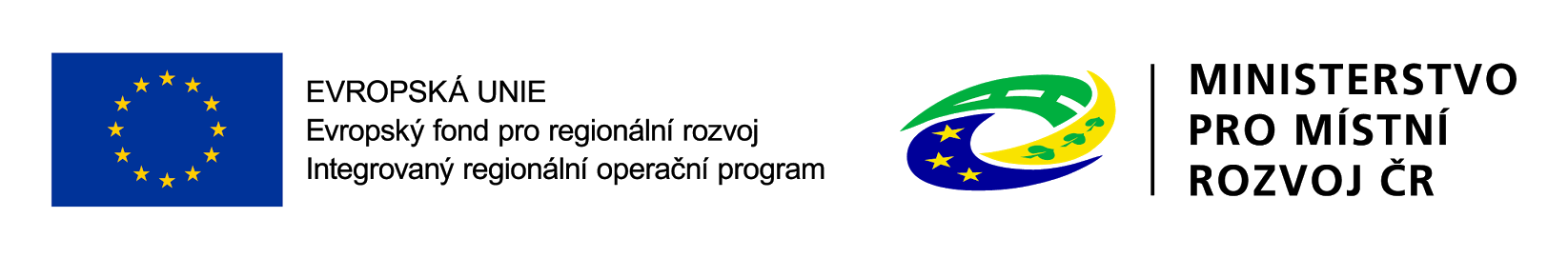 Indikátory ZŠ
Indikátory výstupu 
5 00 01 - Kapacita podporovaných zařízení péče o děti nebo vzdělávacích zařízení 
Povinný k výběru a k naplnění pro všechny projekty výzvy. Žadatel v žádosti o podporu vyplňuje cílovou hodnotu a datum, ke kterému se zavazuje ji naplnit. K naplnění cílové hodnoty indikátoru musí dojít k datu ukončení realizace projektu. 
5 00 00 - Počet podpořených vzdělávacích zařízení 
Povinný k výběru a k naplnění pro všechny projekty výzvy. Žadatel v žádosti o podporu vyplňuje cílovou hodnotu a datum, ke kterému se zavazuje ji naplnit. K naplnění cílové hodnoty indikátoru musí dojít k datu ukončení realizace projektu. 
Projekty nevykazují žádný indikátor výsledku, a proto je nutné, aby žadatel plánované výsledky projektu stručně slovně popsal na záložce „Popis projektu“ v MS2014+ při vyplňování žádosti. Do textového pole s názvem „Co je cílem projektu“ žadatel stručně popíše ve SP
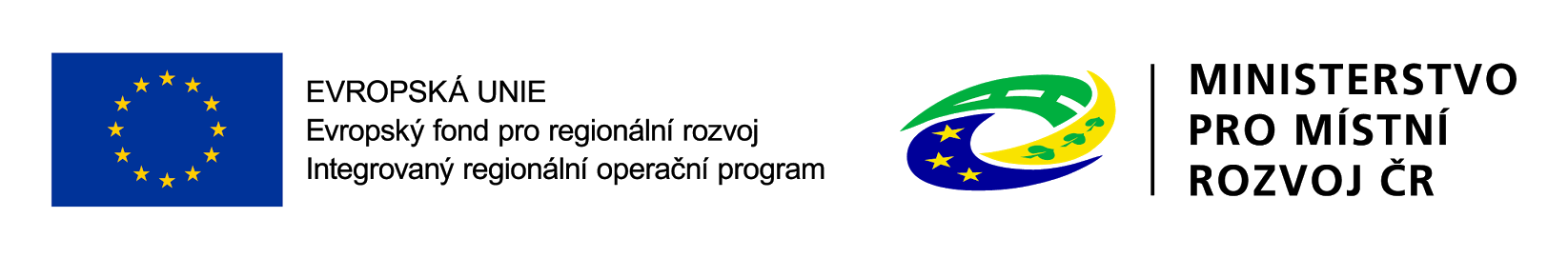 Příjmy
Projekty mohou vytvářet příjmy 
Projekty vytvářející příjmy podle čl. 61 nařízení Evropského parlamentu a Rady (EU) č. 1303/2013 ze dne 17. prosince 2013 (tzv. Obecné nařízení) 
 Celkové způsobilé výdaje, uvedené v žádosti o podporu, přesahují 20 mil. Kč.  Nerelevantní 
 Projekt vytváří tzv. čisté příjmy po dokončení. Příjmy projektu pocházejí z plateb hrazených za služby (např. školné, poplatky za zájmové aktivity) nebo za prodej/pronájem pozemků, budov a staveb9 a lze je předem odhadnout.
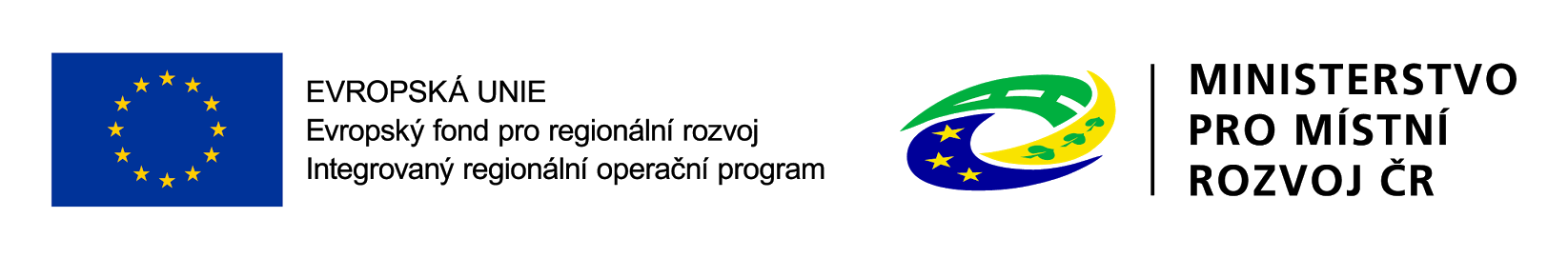 Příjmy
Projekty vytvářející příjmy mimo čl. 61 Obecného nařízení 
Některé podporované projekty mohou vytvářet, v souladu s čl. 65, odstavcem 8 Obecného nařízení, příjmy mimo čl. 61 Obecného nařízení, tzv. jiné peněžní příjmy. 

Celkové způsobilé výdaje, uvedené v žádosti o podporu, jsou vyšší než 1 mil. Kč. Horní hranice způsobilých výdajů není stanovena. 10 
 V průběhu realizace projektu se vytvoří čisté jiné peněžní příjmy (např. z prodeje vyřazeného zařízení ZŠ).
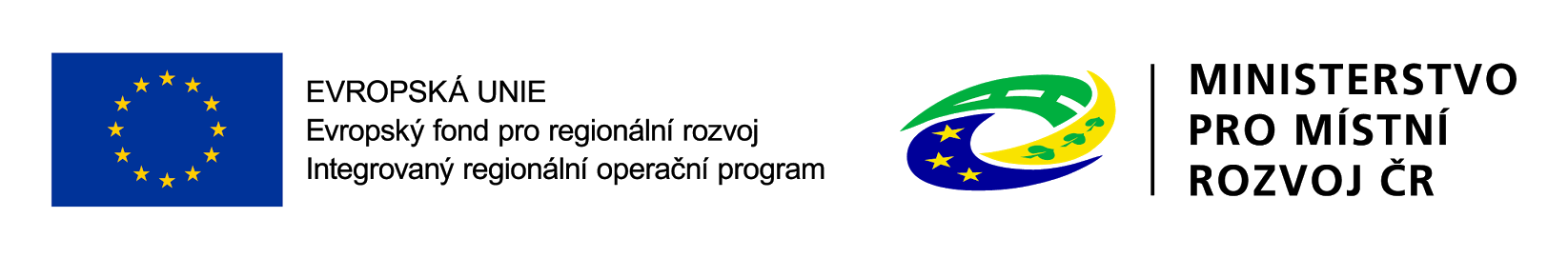 Veřejná podpora

Veřejná podpora 
Podpořeny budou projekty nezakládající veřejnou podporu ve smyslu článku 107 odst. 1 Smlouvy o fungování Evropské unie.
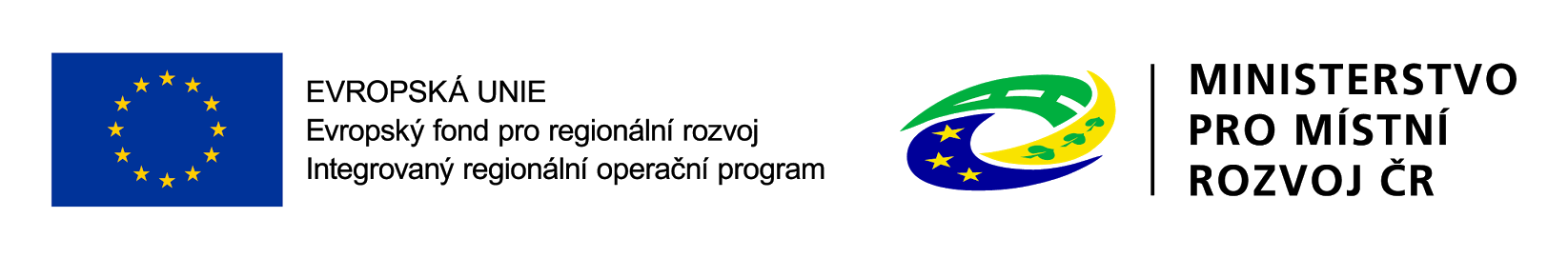 Kritéria formálních náležitostí a přijatelnosti  a kritéria věcného hodnocení - věcné hodnocení 
Příloha výzvy č. 2 – uveřejněny na stránkách MAS u výzvy 
O výsledku  kontroly FNP je žadatel informován depeší. Možnost odvolání ( žádosti o přezkum do 15-ti pracovních dní)
Následně projekt  postupuje do věcného hodnocení Výběrovou komisí, která hodnotí podle věcných kritérií  příloha č. 2 – na stránkách MAS  u výzvy 
Věcná kritéria jsou pro každou aktivitu zvlášť  - hodnotí se ze žádosti  a hlavně ze studie proveditelnosti  - je nutné dobře vše popsat 
Na proces věcného hodnocení je vymezen čas 25 pracovních dní 
Výsledek věcného hodnocení (body) je zaznamenán do 5-ti pracovních dní do ISKP MS2014+
O výsledku věcného hodnocení je žadatel informován depeší  vč. možnosti podat žádost o přezkum
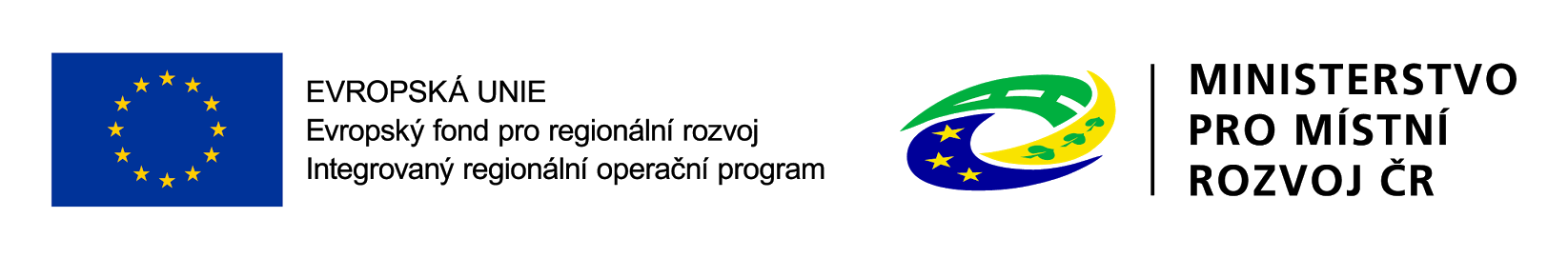 Výběr projektů Výkonným výborem MAS  ke spolufinancování z alokace SC LLD
Výkonný výbor MAS provede schválení  výběru projektů ke spolufinancování  do 20-ti pracovních dní od ukončení věcného hodnocení 
Pokud požadavky na dotace jsou vyšší, než alokace  ve výzvě, je sestaven seznam náhradních projektů. Náhradní projekty  jsou ty, které obdržely alespoň minimální počet bodů nutných  pro průchodnost projektu  - projekty  v seznamu náhradních projektů jsou  seřazeny sestupně. 
V případě, že některý ze žadatelů, jehož projekt byl  vybrán od projektu odstoupí postupuje  první projekt  ze seznamu  náhradních projektů
V případě, že na  poslední projekt  ze seznamu vybraných projektů zbývá pouze část  alokace ( ne celá požadovaná dotace), postupuje se podle  interních postupů kde jsou v kapitole 5 Výběr projektů, bod 9. popsány podmínky  podle kterých v tomto případě postupovat.
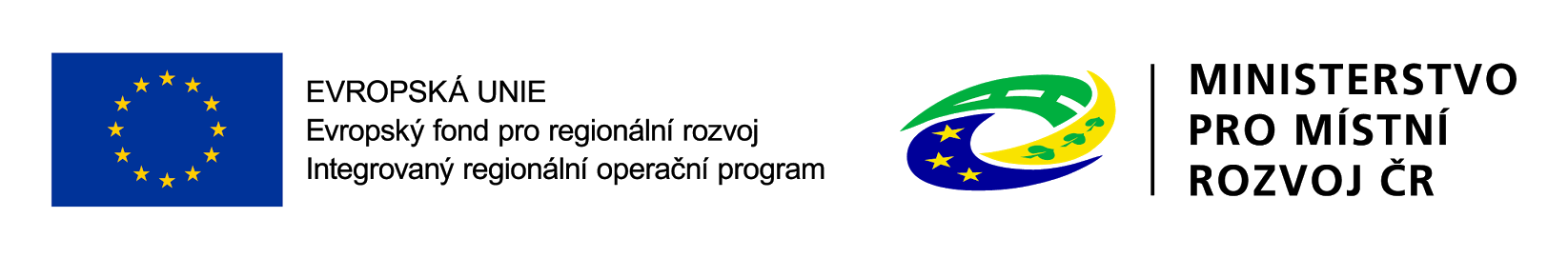 Výběr projektů
MAS zveřejní seznam vybraných a nevybraných   projektů na stránkách do 7  kalendářních dnů.
Žadatel má právo podat žádost o přezkum v kterékoli  fázi hodnocení. Přezkum řeší  Kontrolní a monitorovací výbor podle interních postupů. 
Po skončení procesu schvalování výběru na MAS  projekty přebírá CRR ( Centrum pro regionální rozvoj), které provede závěrečné ověření způsobilosti , následně ŘO IROP schválí projekty ke spolufinancování  a vystaví právní akt. 
Zásadní termíny : nejzazší 
- 30.11.2019 12.00 hod ukončení výzvy 
Kontrola formálních náležitostí a přijatelnosti  ukončení – do konce prosince  (vzdání se odvolání)
Věcné hodnocení  - leden (vzdání se odvolání)
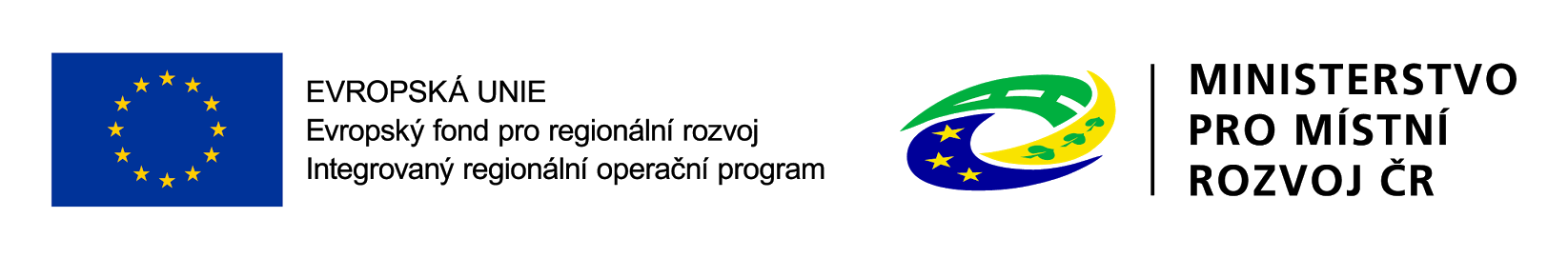 Zásadní termíny
Schválení výběru Výkonným výborem  - do únor 2020 
 Převzetí projektů CRR – do konce února 2020
Lhůta na  závěrečné ověření 20 prac dní-  začátek března ( může se protáhnout – když se doplňuje)
Před podpisem právního aktu  - budou žadatelé vyzváni k předložení  dokladů k PA – přijde depeše o rozhodném okamžiku , nutné mít vyřešeno Výběrové řízení  - pokud jej již nepředložili se žádostí 
V případě vysoutěžení nižší ceny  jsou vyzváni k úpravě  rozpočtu. Ušetřená alokace  se vrací  zpět  do alokace MAS  na to samé opatření, která se použije na další výzvu.
Podstatné změny v projektu v období realizace – MAS bude posuzovat, zda změna  neovlivní výsledek hodnocení projektu. Tzn. zda jsou  stále i při změně projektu naplněna kritéria za které projekt získal body. Pokud k takovému ovlivnění dojde – MAS změnu nedoporučí !!!  Je nutné žádost  kvalitně připravit.
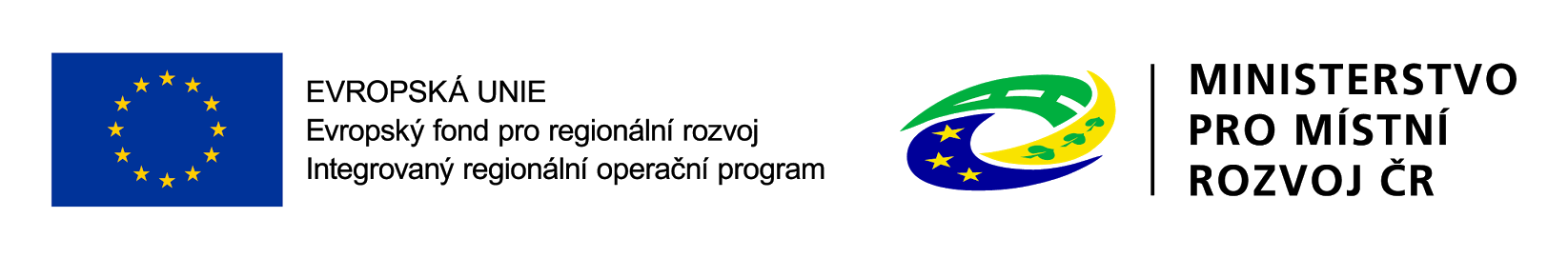 Úplně na závěr

NEBOJTE SE – ALE BUĎTE OPATRNÍ, SPOLUPRACUJTE SE SVÝM PROJEKTOVÝM MANAŽEREM, RADĚJI SE NĚKOLIKRÁT ZEPTAT NEŽ ŘEŠIT NĚCO  PARTIZÁNSKY – ONO TO NĚJAK DOPADNE, POKUD SE TO TAKTO ŘEŠÍ DOPADNE TO VŽDYCKY ŠPATNĚ!!!!
Nebojme se nic , je nás na to víc !!!
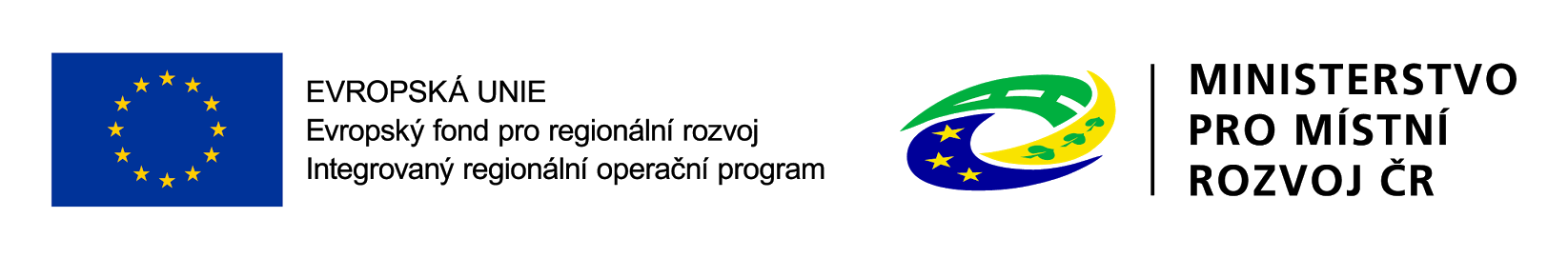 Jiřina Bischoffiová – vedoucí pracovník pro SCLLD jirina.bischoffiova@seznam.czMobilní telefon: 722 944 947